ESTRUCTURA ORGANIZATIVA DEL INSTITUTO SALVADOREÑO PARA EL DESARROLLO DE LA MUJERISDEMU  ACTUALIZACIÓN AL 31 DE ENERO DE 2020
1
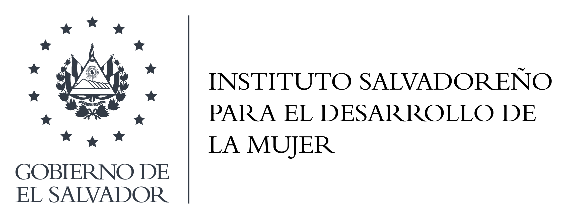 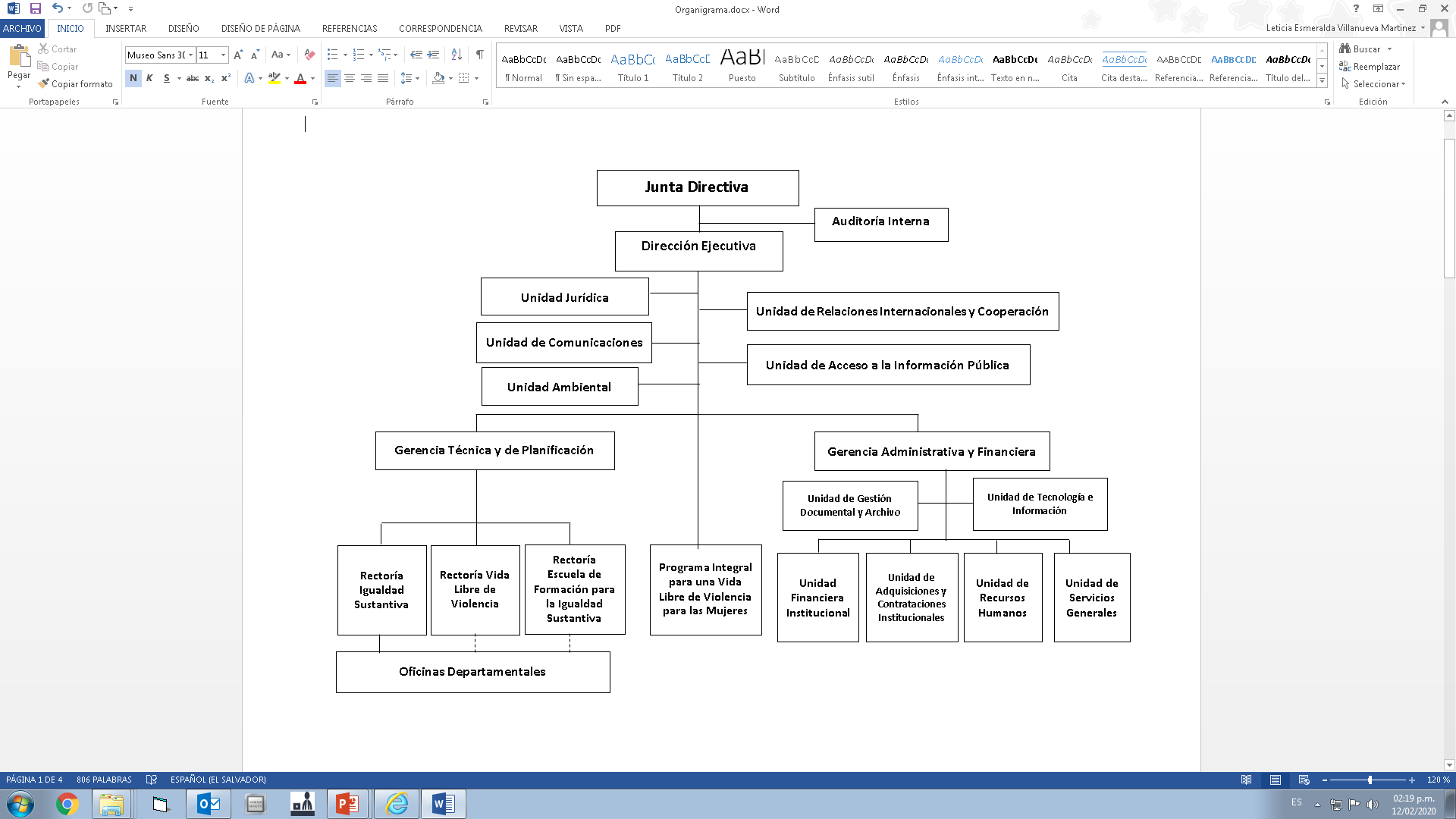 2
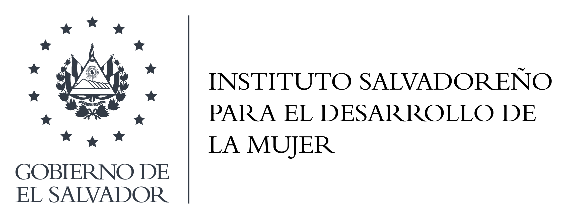 Junta Directiva
Dar cumplimiento a las atribuciones de Ley del ISDEMU dentro del marco legal y normativo vigente; impulsando mecanismos que garanticen el uso eficiente de los recursos de cara a los compromisos nacionales e internacionales asumidos por el Estado en materia de derechos de las Mujeres.
3
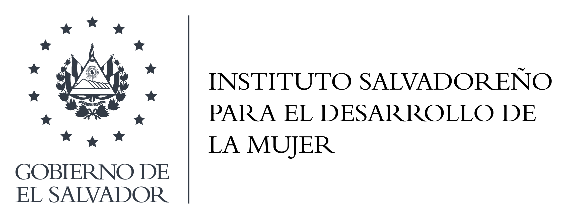 Auditoría Interna
Apoyar a la administración del ISDEMU en el mantenimiento de controles efectivos mediante evaluaciones que permitan medir la eficacia eficiencia y efectividad del Sistema de Control Interno implementado y debidamente aprobados por la autoridad competente y el marco legal y normativo vigente.
Mujeres: 2
Hombres: 0
4
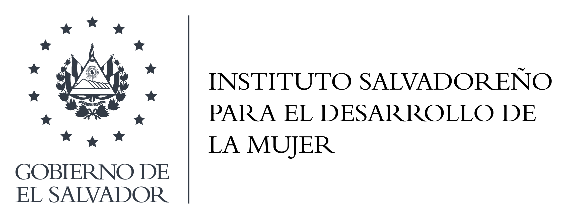 Dirección Ejecutiva
Administrar eficientemente el ISDEMU, desarrollando mecanismos de gestión, monitoreo y evaluación que optimicen el cumplimiento oportuno de los objetivos que se requieren para la ejecución de la Política Nacional de la Mujer y el marco normativo para la igualdad.
Mujeres: 5
Hombres: 0
5
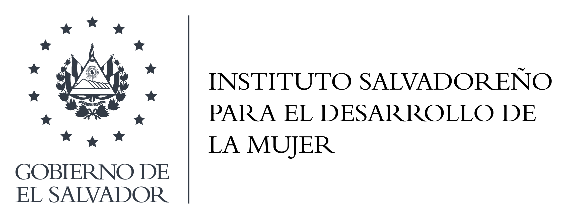 Unidad de Relaciones Internacionales
Desarrollar la gestión de relaciones internacionales y de cooperación en forma efectiva cumpliendo con eficiencia la ejecución de los proyectos y compromisos contenidos en los convenios internacionales, en materia de derechos de la mujer; así como participación del Instituto en espacios internacionales.
Mujeres: 5
Hombres: 0
6
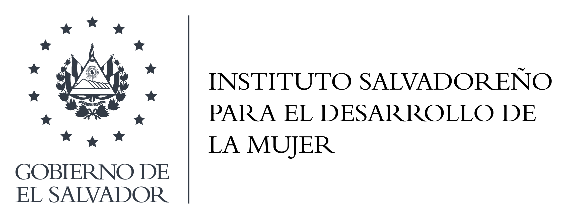 Unidad de Comunicaciones
Implementar la estrategia de comunicación institucional, a fin de generar impacto en el marco de la Normativa Nacional e Internacional para la igualdad.
Mujeres: 5
Hombres: 0
7
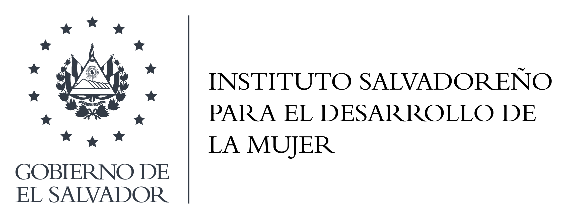 Programa Integral para una Vida Libre de Violencia para las Mujeres
Garantizar atención especializada e integral para mujeres que enfrentan violencia basada en género desde las diferentes áreas de intervención y su tipología, a nivel nacional con procesos supervisados, monitoreados y de evaluación.
Mujeres: 38
Hombres: 3
8
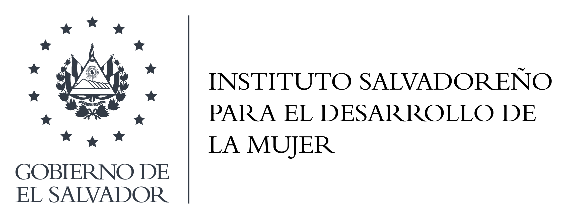 Unidad de Acceso a la información Pública – OIR
Garantizar el derecho de acceso de toda persona a la información pública, a fin de contribuir con la transparencia de las actuaciones del ISDEMU.
Mujeres: 1
Hombres: 0
9
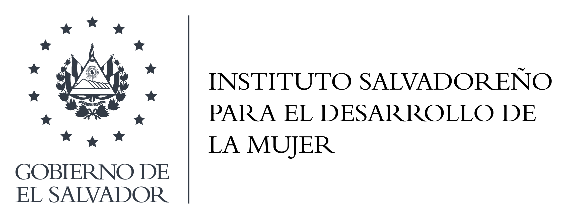 Unidad Jurídica
Asesorar en materia legal a todas la Unidades Administrativas del instituto  y apoyar en la realización de los diferentes procesos jurídicos que favorezcan la asesoría institucional.
Mujeres: 1
Hombres: 0
10
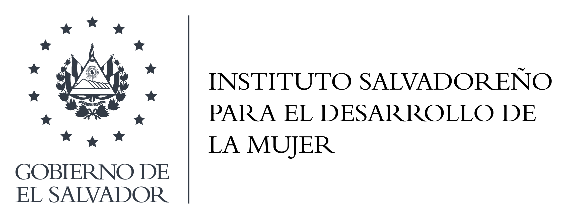 Gerencia Técnica y de Planificación
Dirigir técnicamente el Área de Planificación Institucional. Dirigir y dar seguimiento de la ejecución programática del área de Rectoría de políticas públicas que promueven los derechos de las mujeres.
Mujeres: 7
Hombres: 0
11
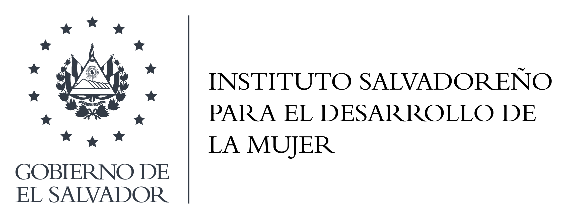 Rectoría de Igualdad Sustantiva
Ejercer la Rectoría del Marco Normativo para la garantía de igualdad sustantiva, equidad y erradicación de la discriminación contra las mujeres y la coordinación del Sistema Nacional para la Igualdad Sustantiva para la operativización de la Ley de igualdad, equidad y erradicación de la discriminación contra las mujeres.
Mujeres: 15
Hombres: 0
12
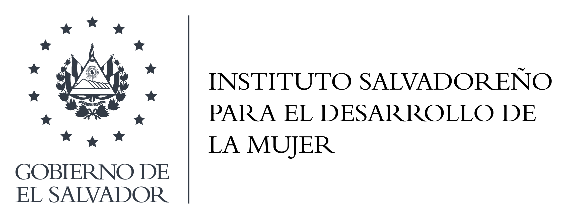 Rectoría Vida Libre de Violencia
Ejercer la Rectoría del Marco Normativo para una Vida Libre de Violencia contra las mujeres y la Coordinación de la Comisión Técnica Especializada para la operativización de la Ley especial integral para una vida libre de violencia para las mujeres.
Mujeres: 9
Hombres: 0
13
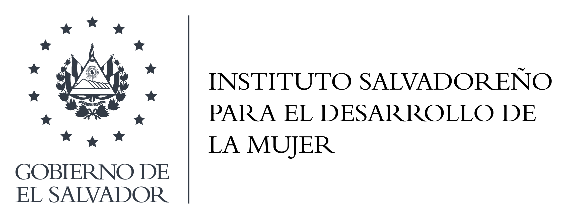 Rectoría Escuela de Formación para la igualdad Sustantiva
Formar, capacitar y sensibilizar a servidoras y servidores públicos de las instituciones responsables y ejecutoras del marco normativo para la igualdad, no discriminación y vida libre de violencia para las mujeres.
Mujeres: 10
Hombres: 5
14
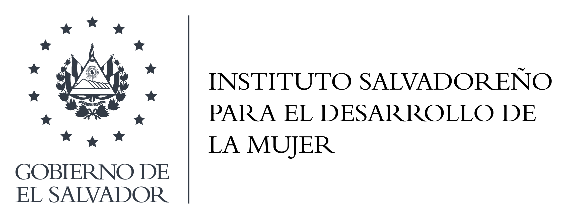 Oficinas Departamentales
Ejercer la Rectoría, a nivel departamental y municipal, del Marco Normativo para la garantía de igualdad sustantiva, equidad y erradicación de la discriminación contra las mujeres y de vida libre de violencia.
Mujeres: 95
Hombres: 5
15
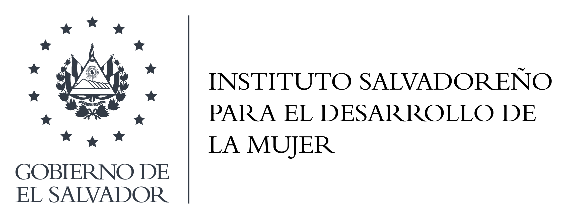 Gerencia Administrativa y Financiera
Realizar la conducción y seguimiento de la ejecución administrativa y financiera del Instituto, de conformidad con las resoluciones de la Junta Directiva, lineamientos de Dirección Ejecutiva y de acuerdo al marco legal vigente, así como la administración y control del Fondo Circulante de Monto Fijo/Caja Chica
Mujeres: 5
Hombres: 0
16
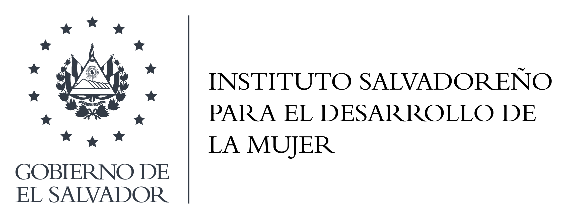 Unidad de Adquisiciones y Contrataciones Institucional
Ejecutar los procesos relacionados con gestión de adquisiciones y contrataciones de obras, bienes y servicios, con base a lo establecido en la LACAP, normativas de agencias de cooperación (cuando apliquen) y demás disposiciones legales vigentes.
Mujeres: 7
Hombres: 0
17
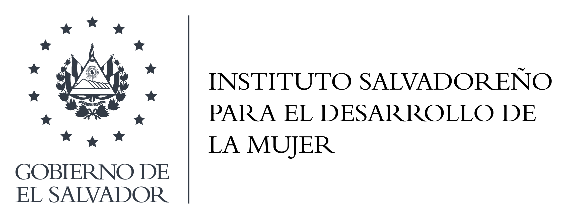 Unidad Financiera Institucional
Proporcionar información financiera confiable y oportuna para propiciar la efectividad en la toma de decisiones gerenciales, apoyando a ISDEMU en el logro de su misión realizando la gestión financiera en las áreas de Presupuesto, Tesorería y Contabilidad de acuerdo al marco legal y normativo vigente.
Mujeres: 5
Hombres: 0
18
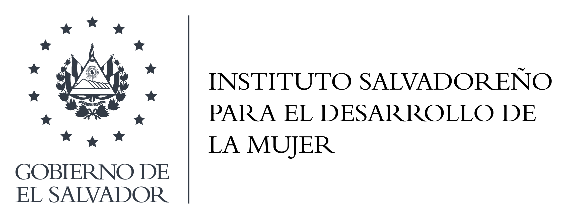 Unidad de Recursos Humanos
Administrar el sistema de recursos humanos institucional, por medio de métodos, procedimientos y técnicas relacionadas con la integración, desarrollo, administración de las compensaciones e información del personal.
Mujeres: 3
Hombres: 0
19
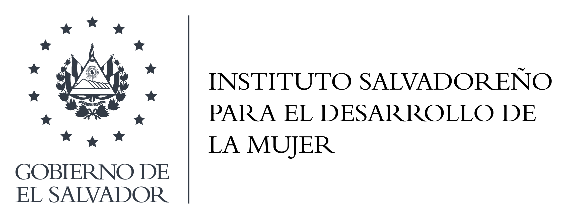 Unidad de Servicios Generales
Proporcionar servicios que permitan que el estado de los bienes institucionales, ya sean muebles, inmuebles y de consumo, funcionen adecuadamente para en el uso de las diferentes unidades del ISDEMU.
Mujeres: 6
Hombres: 13
20
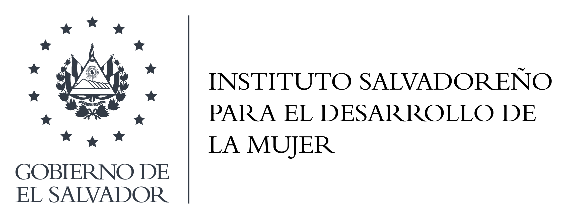 Unidad de Tecnología e Información
Planificar la dotación de necesidades de recursos informáticos según la estructura y funcionamiento de ISDEMU incluyendo hardware, software, redes, micro redes y toda la comunicación interna y externa.
Mujeres: 3
Hombres: 2
21
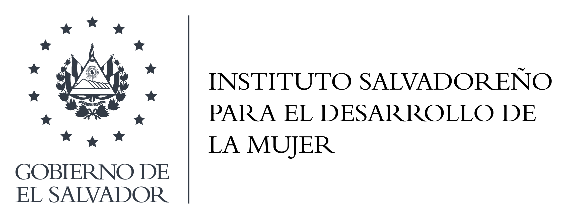 Unidad de Gestión Documental y Archivo
Normalizar la Gestión Documental, la organización de Archivos y ejecutar procesos concernientes para el adecuado manejo de los acervos documentales del Instituto.
Mujeres: 2
Hombres: 1
22
Organigrama Institucional aprobado según Acuerdo N° 12, del Acta 1  de Sesión Extraordinaria de Junta Directiva, de fecha 22 de Febrero de 2019.

Organigrama Actualizado al 31 de Enero de 2020.

Total de Mujeres: 224
Total de Hombres: 29
Total de la Planta de Personal: 253
23